Blind Graph Search Algorithms
Depth First Search & Breadth First Search
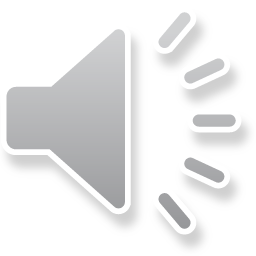 Blind Search: Going from here to there
t
s
Features
Graph is undirected
There are no costs involved
All we care about is a path from s to t
Doesn’t have to be most efficient
1
3
4
5
6
2
G = <V, E>
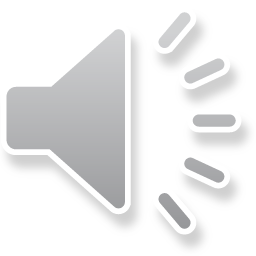 3/24/2020
2
US States
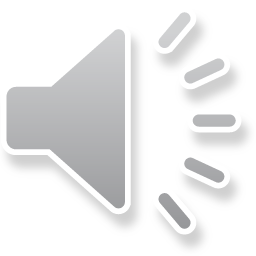 3/24/2020
3
US State Capitals
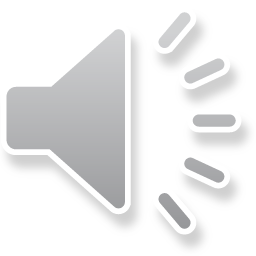 3/24/2020
4
Undirected Graph of US States
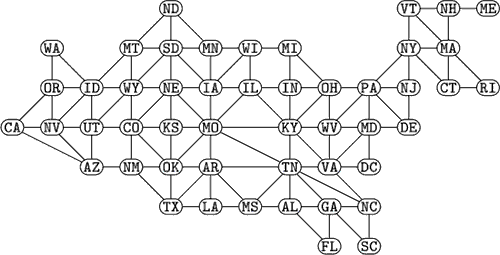 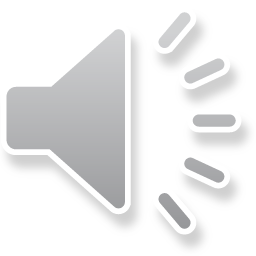 Blooper Alert: Alaska is AK, not AL!
3/24/2020
5
Going from here to there: Generic Algorithm
Search(G, s, t) – Return a path from s to t in G (or Failure)
1. for v ϵ G do	# Initialize pred to all nulls, visited to all false        pred[v] ← null        visited[v] ← false
2. Initialize frontier to empty
3. frontier ← s	# insert s into frontier
4. while frontier is not empty do
        u ← remove a vertex from frontier        if u = t then	# found destination!            Return path from s to t, using pred[]
        else		# done with u, set up exploring its adjacencies
            visited[u] ← true
            for v ϵ neighbors(u) do                if not visited[v] and v ∉ frontier then                    pred[v] ← u                    insert v in frontier
5. Return Failure
t
s
1
3
4
5
6
2
G = <V, E>
Requires three data structures (besides G = <V, E>)
pred[x] is the vertex that is x’s predecessori.e. if <y, x> is an edge in Gthen pred[x] could be y
visited[x] indicates if x has been exploredvisited[x] = false/true
frontier is a list of vertices and has the following operations:initialize(frontier)		# emptyinsert(frontier, vertex)		# add vertexvertex ← remove(frontier)	# remove vertexin(frontier, vertex)		# is vertex in frontier?
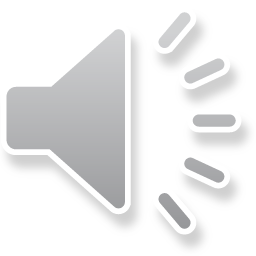 3/24/2020
6
Going from here to there: Generic Algorithm
Search(G, s, t) – Return a path from s to t in G (or Failure)
1. for v ϵ G do	# Initialize pred to all nulls, visited to all false        pred[v] ← null        visited[v] ← false
2. Initialize frontier to empty
3. frontier ← s	# insert s into frontier
4. while frontier is not empty do
        u ← remove a vertex from frontier        if u = t then	# found destination!            Return path from s to t, using pred[]
        else		# done with u, set up exploring its adjacencies
            visited[u] ← true
            for v ϵ neighbors(u) do                if not visited[v] and v ∉ frontier then                    pred[v] ← u                    insert v in frontier
5. Return Failure
t
s
1
3
4
5
6
2
G = <V, E>
Requires three data structures (besides G = <V, E>)
pred[x] is the vertex that is x’s predecessori.e. if <y, x> is an edge in Gthen pred[x] could be y
visited[x] indicates if x has been exploredvisited[x] = false/true
frontier is a list of vertices and has the following operations:initialize(frontier)		# emptyinsert(frontier, vertex)		# add vertexvertex ← remove(frontier)	# remove vertexin(frontier, vertex)		# is vertex in frontier?
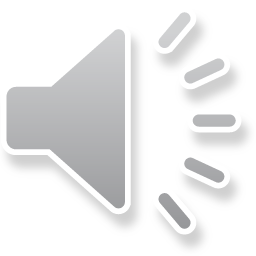 3/24/2020
7
From Generic Algorithm to DFS & BFS
Search(G, s, t) – Return a path from s to t in G (or Failure)
1. for v ϵ G do	# Initialize pred to all nulls, visited to all false        pred[v] ← null        visited[v] ← false
2. Initialize frontier to empty
3. frontier ← s	# insert s into frontier
4. while frontier is not empty do
        u ← remove a vertex from frontier        if u = t then	# found destination!            Return path from s to t, using pred[]
        else		# done with u, set up exploring its adjacencies
            visited[u] ← true
            for v ϵ neighbors(u) do                if not visited[v] and v ∉ frontier then                    pred[v] ← u                    insert v in frontier
5. Return Failure
What really is frontier?
It is the list of vertices yet to be explored to find a path to t. Sometimes called open, or queue.
Choice of data structure for frontier determineswhat search algorithm is used.
If frontier is a stack (LIFO), then we have DFS
If frontier is a queue (FIFO), then we have BFS
Etc.
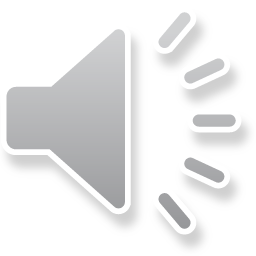 3/24/2020
8
From Generic Algorithm to Depth-First Search
Search(G, s, t) – Return a path from s to t in G (or Failure)
1. for v ϵ G do	# Initialize pred to all nulls, visited to all false        pred[v] ← null        visited[v] ← false
2. Initialize frontier to empty
3. frontier ← s	# insert s into frontier
4. while frontier is not empty do
        u ← remove a vertex from frontier        if u = t then	# found destination!            Return path from s to t, using pred[]
        else		# done with u, set up exploring its adjacencies
            visited[u] ← true
            for v ϵ neighbors(u) do                if not visited[v] and v ∉ frontier then                    pred[v] ← u                    insert v in frontier
5. Return Failure
t
s
1
3
4
5
6
2
G = <V, E>
frontier is a list of vertices and has the following operations:initialize(frontier)	# emptyinsert(frontier, vertex)	# add vertex (stack: push())vertex ← remove(frontier)	# remove vertex (stack: pop())in(frontier, vertex)	# is vertex in frontier?
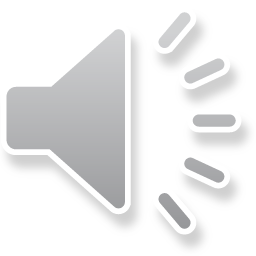 3/24/2020
9
Tracing a DFS: Search(G, 1, 6)
Search(G, s, t) – Return a path from s to t in G (or Failure)
1. for v ϵ G do	# Initialize pred to all nulls, visited to all false        pred[v] ← null        visited[v] ← false
2. Initialize frontier to empty
3. frontier ← s	# insert s into frontier
4. while frontier is not empty do
        u ← remove a vertex from frontier        if u = t then	# found destination!            Return path from s to t, using pred[]
        else		# done with u, set up exploring its adjacencies
            visited[u] ← true
            for v ϵ neighbors(u) do                if not visited[v] and v ∉ frontier then                    pred[v] ← u                    insert v in frontier
5. Return Failure
t
s
1
3
4
5
6
2
G = <V, E>
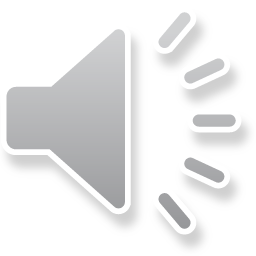 3/24/2020
10
Tracing a DFS: Search(G, 1, 6)
Search(G, s, t) – Return a path from s to t in G (or Failure)
1. for v ϵ G do	# Initialize pred to all nulls, visited to all false        pred[v] ← null        visited[v] ← false
2. Initialize frontier to empty
3. frontier ← s	# insert s into frontier
4. while frontier is not empty do
        u ← remove a vertex from frontier        if u = t then	# found destination!            Return path from s to t, using pred[]
        else		# done with u, set up exploring its adjacencies
            visited[u] ← true
            for v ϵ neighbors(u) do                if not visited[v] and v ∉ frontier then                    pred[v] ← u                    insert v in frontier
5. Return Failure
t
s
1
3
4
5
6
2
G = <V, E>
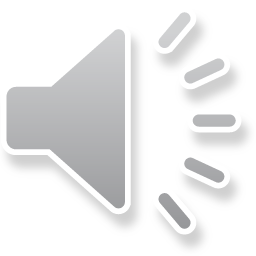 3/24/2020
11
Return a path from s to t
t
path(s, t, pred)

 Initialize P ← [t]
 u ← t
 while pred[u] != null do
      P ← [u] + P
      u ← pred[u]
 return P
s
1
3
4
5
6
2
G = <V, E>
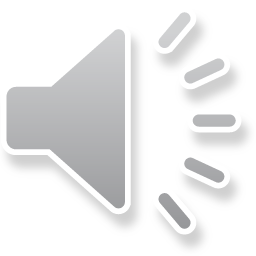 3/24/2020
12
Exercise: Trace Breadth-First Search
Search(G, 1, 6)
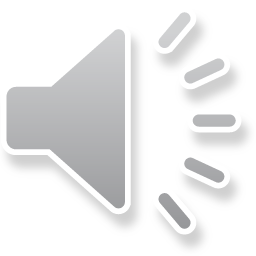 3/24/2020
13
The Bryn Mawr (W-O-M-A-N) Puzzle
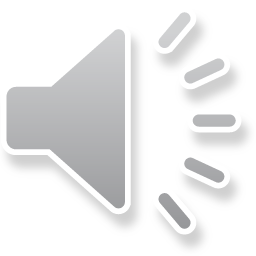 Blooper Alert: WI is Wisconsin, not Wyoming!
3/24/2020
14